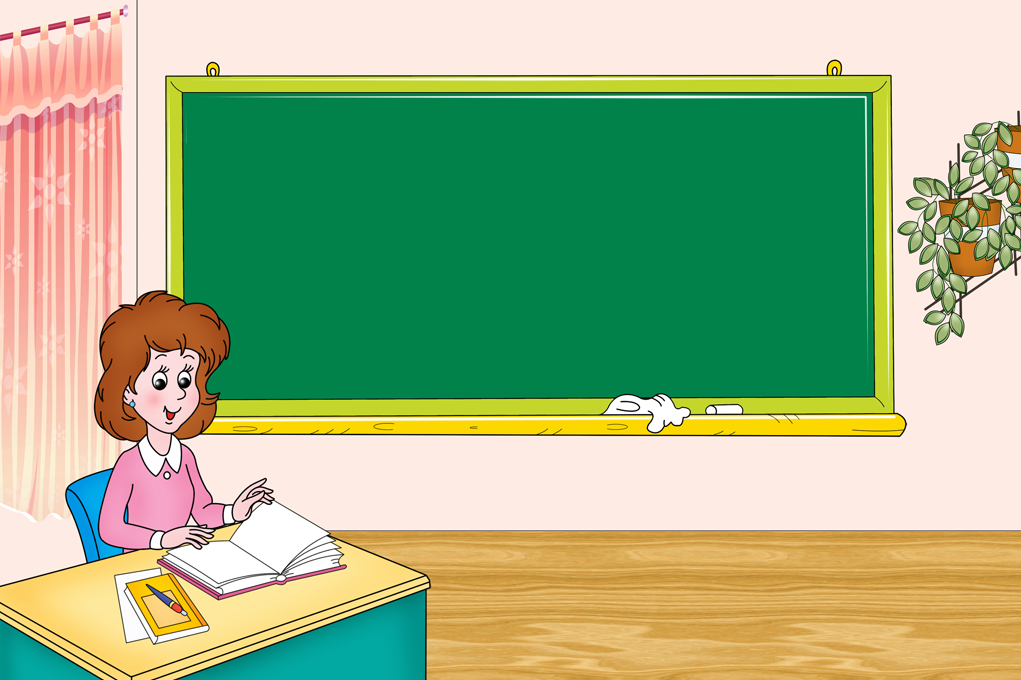 Урок русского языка во 2 классеШКОЛА РОССИИ «Что такое синонимы?»
Подготовила учитель начальных классов
Кокшарова Ольга Александровна
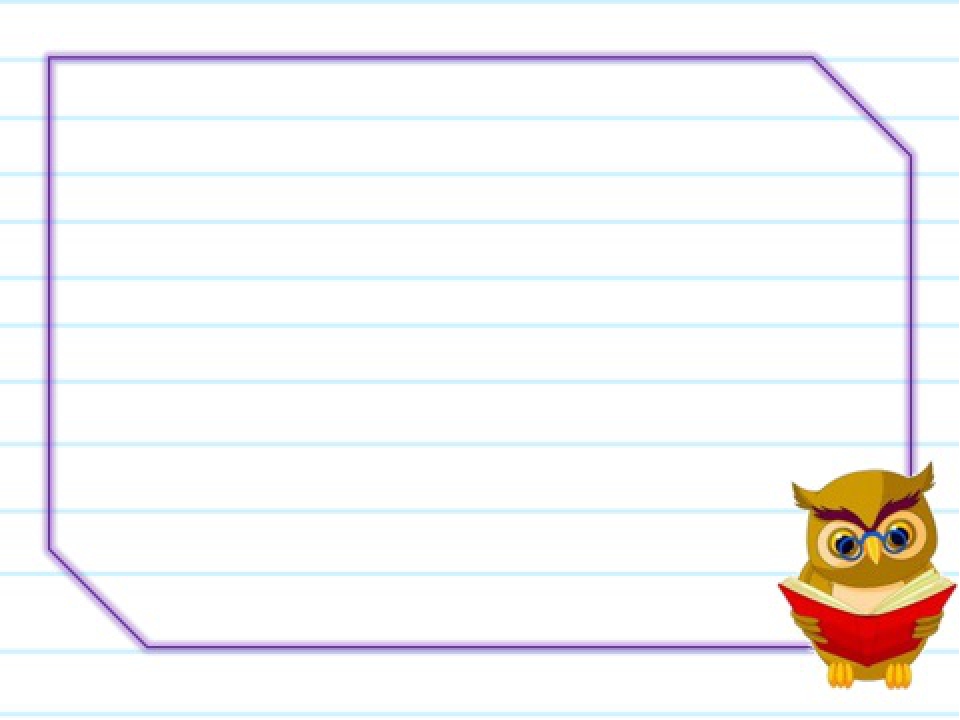 Закончите пословицы
Кто хочет много знать, тому надо мало …
Как аукнется, так и …
Правда в огне не горит и в воде не …
Корень учения горек, да плод его …
Один за всех и все за …
Нет друга – ищи, а нашёл – …
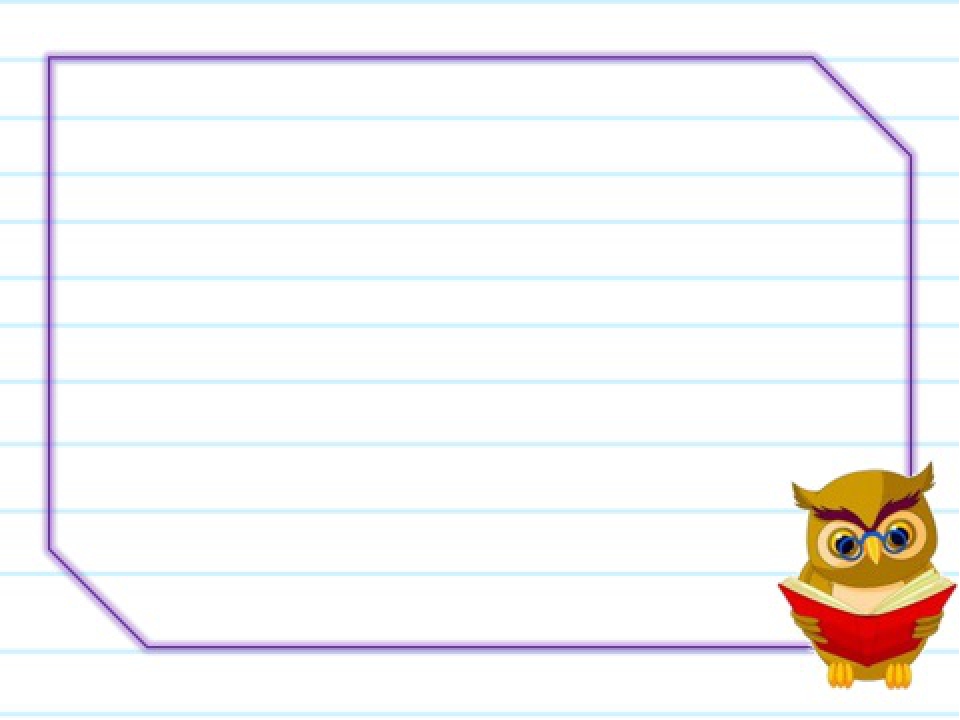 Закончите пословицы
Кто хочет много знать, тому надо мало спать .
Как аукнется, так и откликнется .
Правда в огне не горит и в воде не тонет.
Корень учения горек, да плод его  сладок.
Один за всех и все за одного.
Нет друга – ищи, а нашёл – береги.
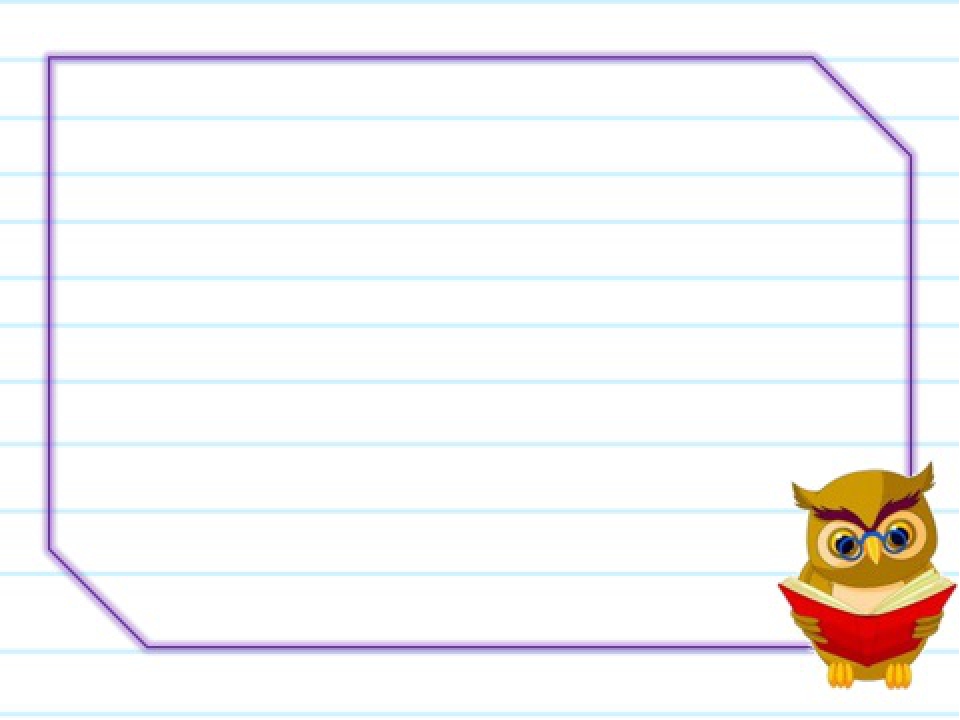 Пришла поздняя осень в лесу стало скучно и холодно птицы улетели в тёплые страны
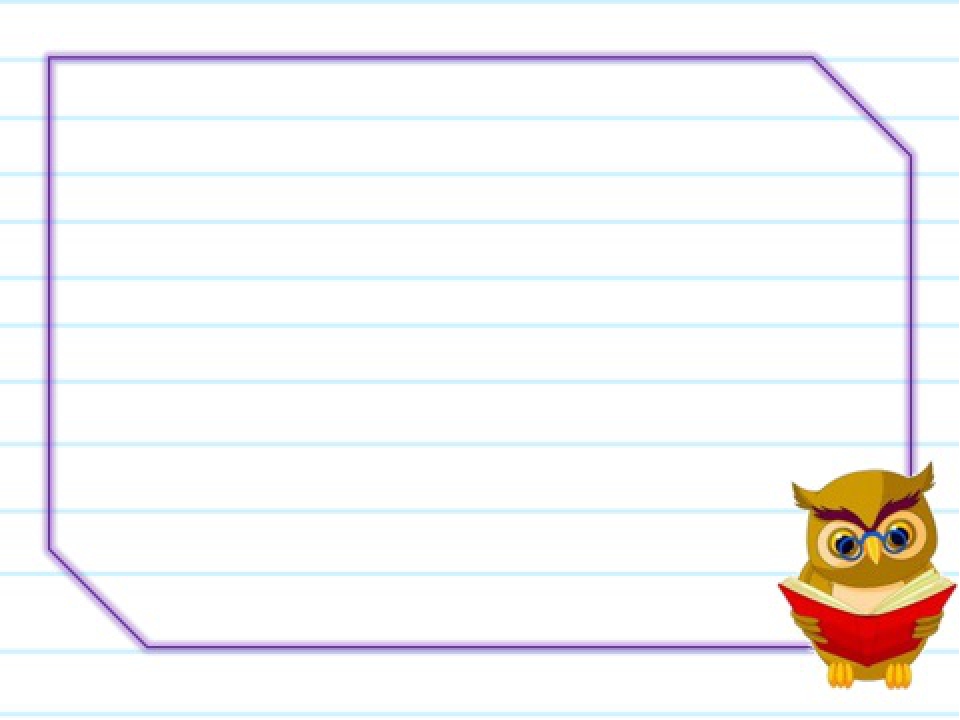 Пришла поздняя осень. В лесу стало скучно и холодно. Птицы улетели в тёплые страны.
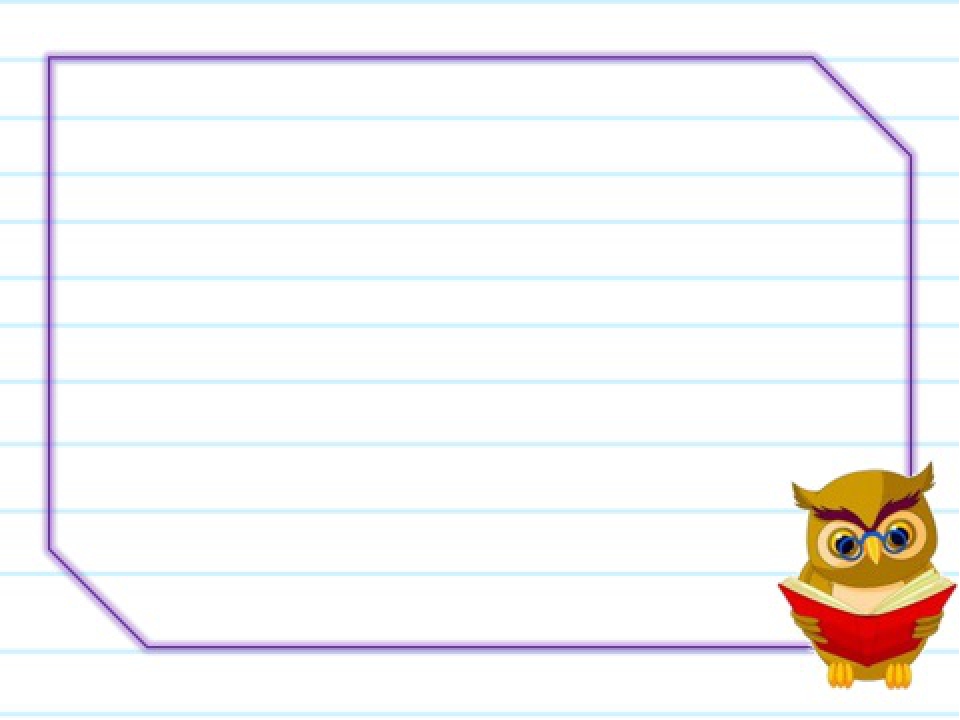 Скажи «родник» – 
И вот возник,
Бежит в зелёной чаще
Весёлый ключ журчащий.
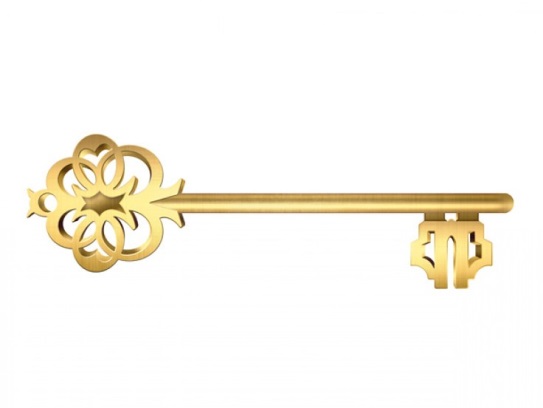 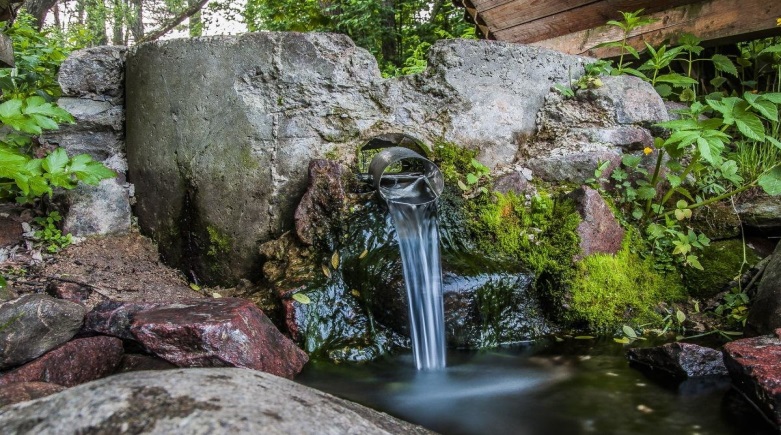 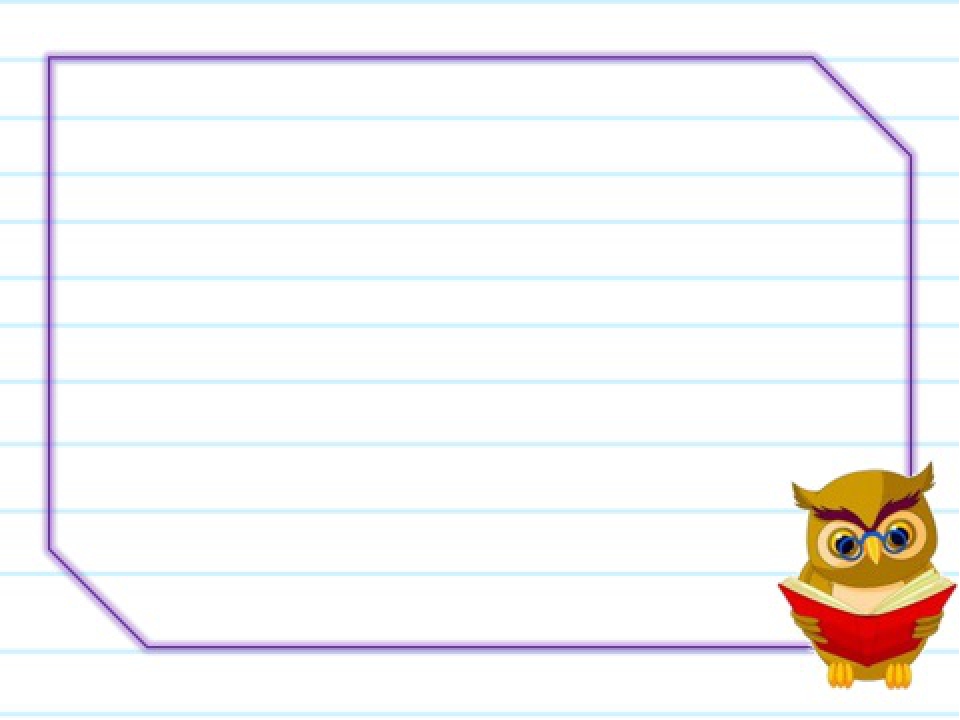 Скажи «родник» – 
И вот возник,
Бежит в зелёной чаще
Весёлый ключ журчащий.
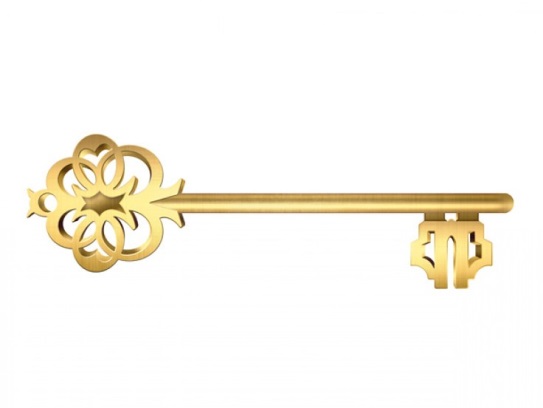 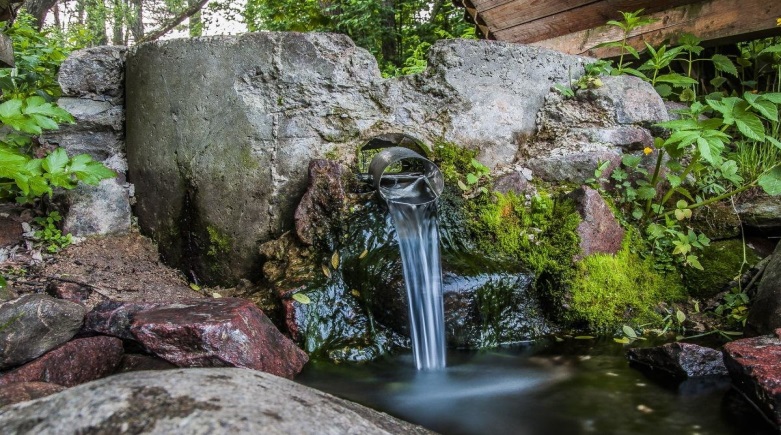 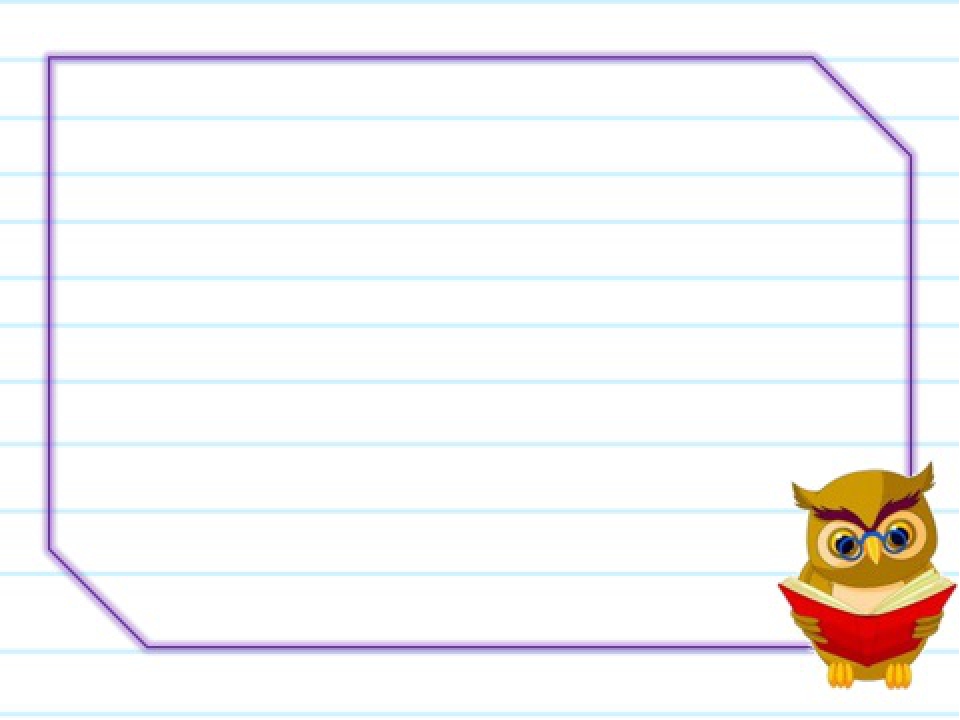 Синонимы – это …
слова, которые произносятся 
по-разному , а по смыслу одинаковые или близкие. 
Радость – веселье 
Злой – сердитый
Скоро – быстро
Прыгать - скакать
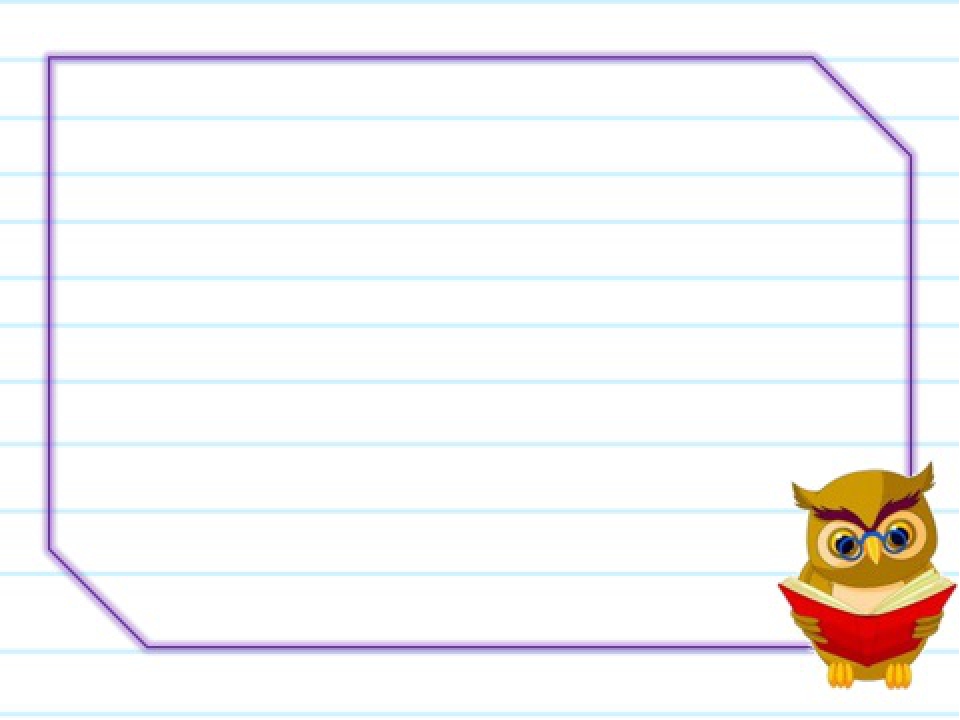 Работа с учебником
Стр. 53  упр.  68
Стр. 53  упр.  69
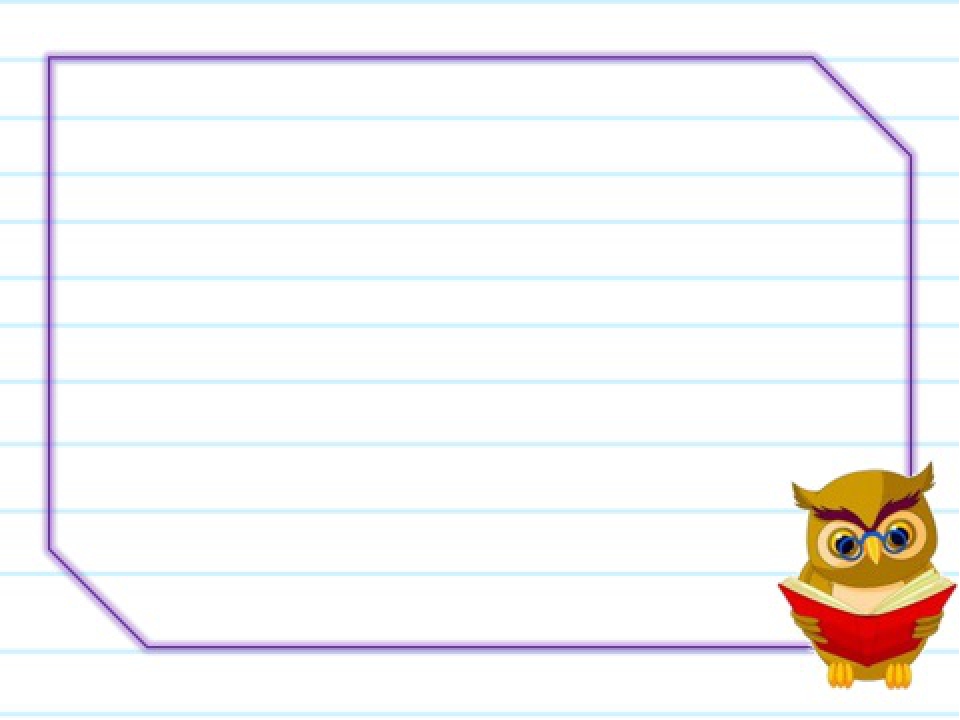 Поработай со словарём стр. 141
Ветер, чуткий, думать, правильный.
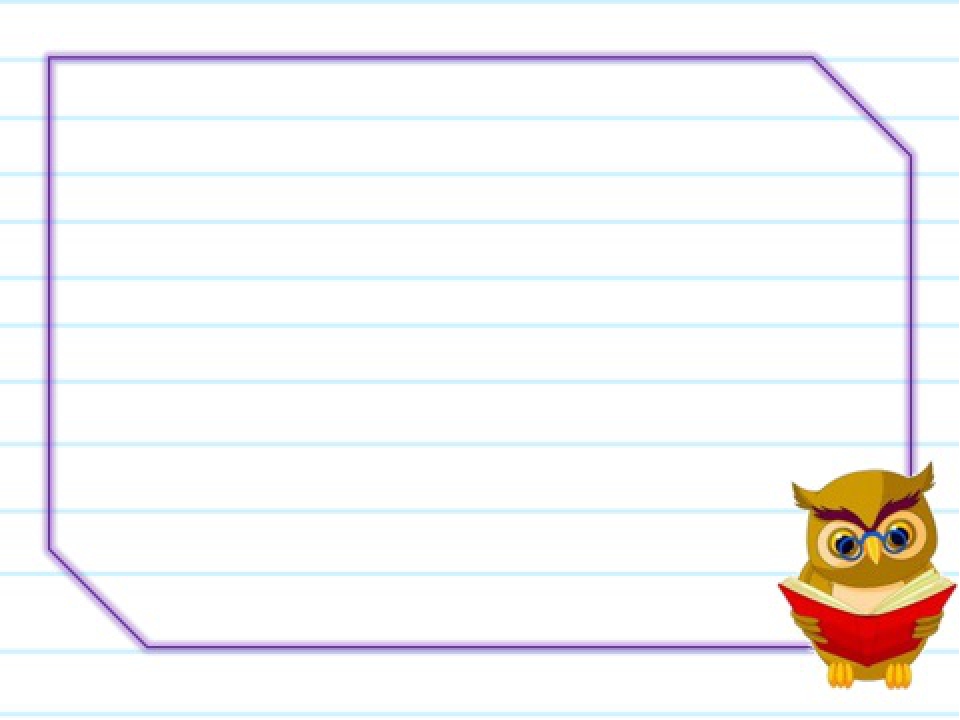 Найди пару
Неразговорчивый
Смелый
Прекрасный
Ласковый
Ослепительный 
Жаркий
Нежный
Яркий 
Чудесный
Молчаливый
Горячий
Отважный
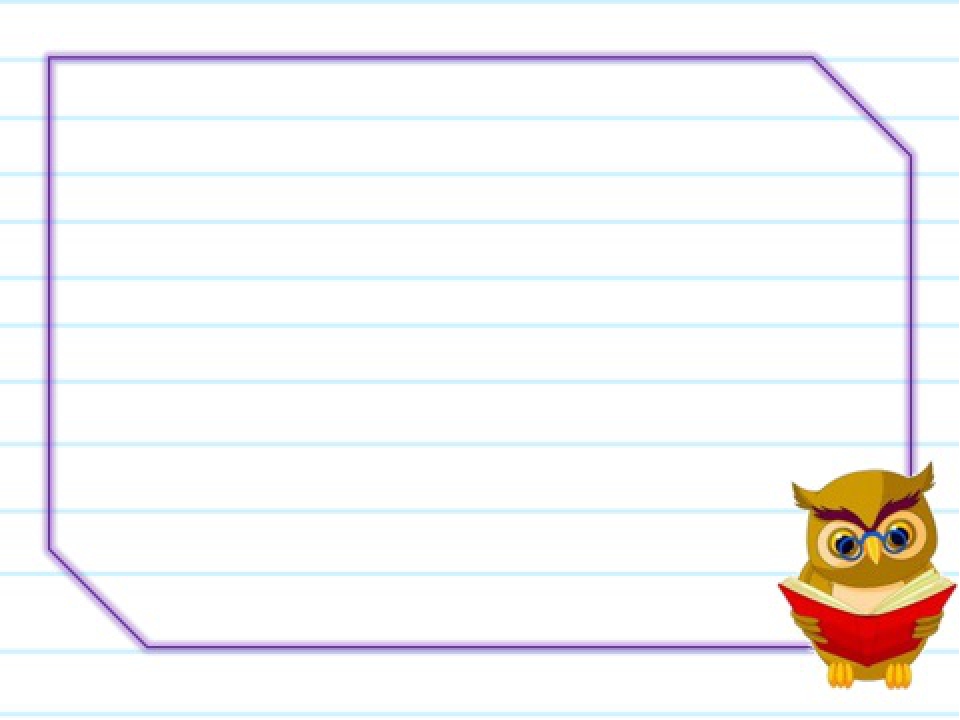 Я доволен своей работой, у меня все получилось

Я работал неплохо, но кое-что показалось сложным

На уроке мне было трудно, надо работать над собой
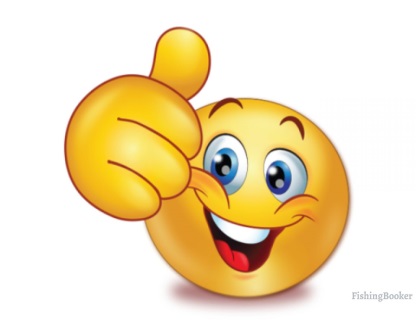 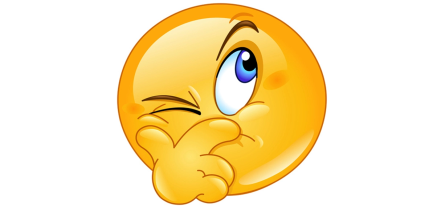 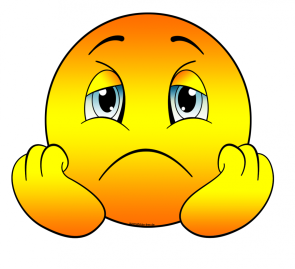 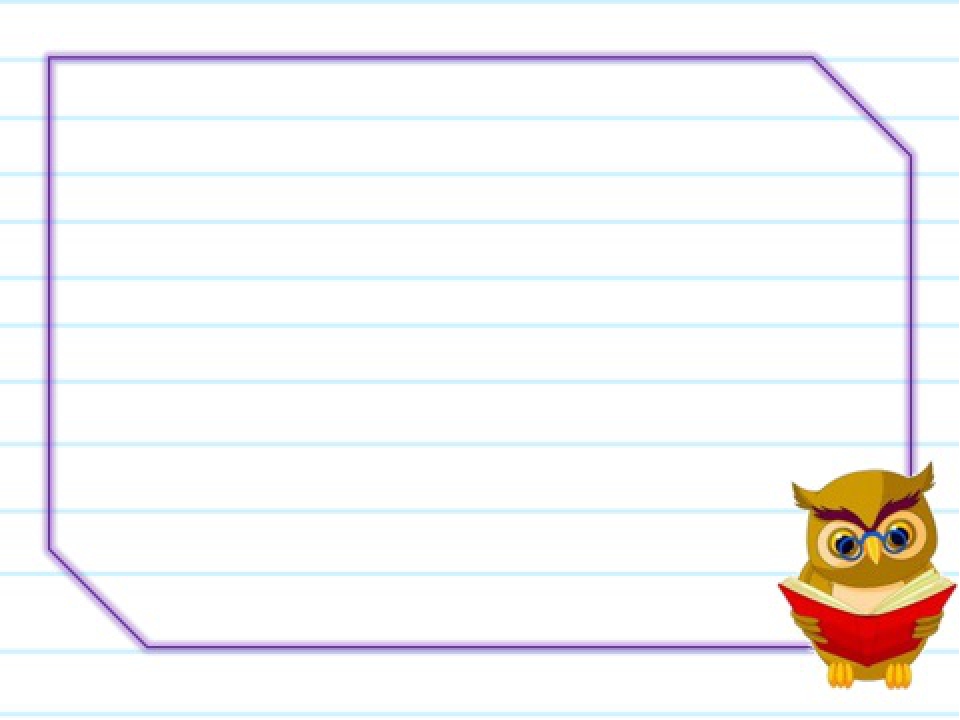 Домашнее задание 

С. 53 у 67, с 52 правило выучить